2-661
Modern C++: What You Need to Know
Herb Sutter
Partner Program Manager
2-661
Modern C++: What You Need to Know
Herb Sutter
Partner Program Manager
Agenda
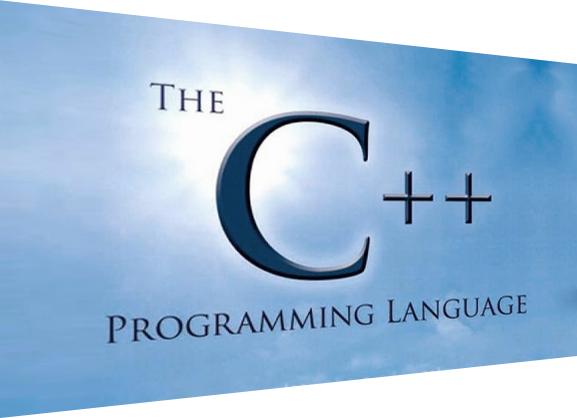 Updates: ISO C++, VC++ roadmap
Modern C++: What you need to know
What you need to know next
A Living Language
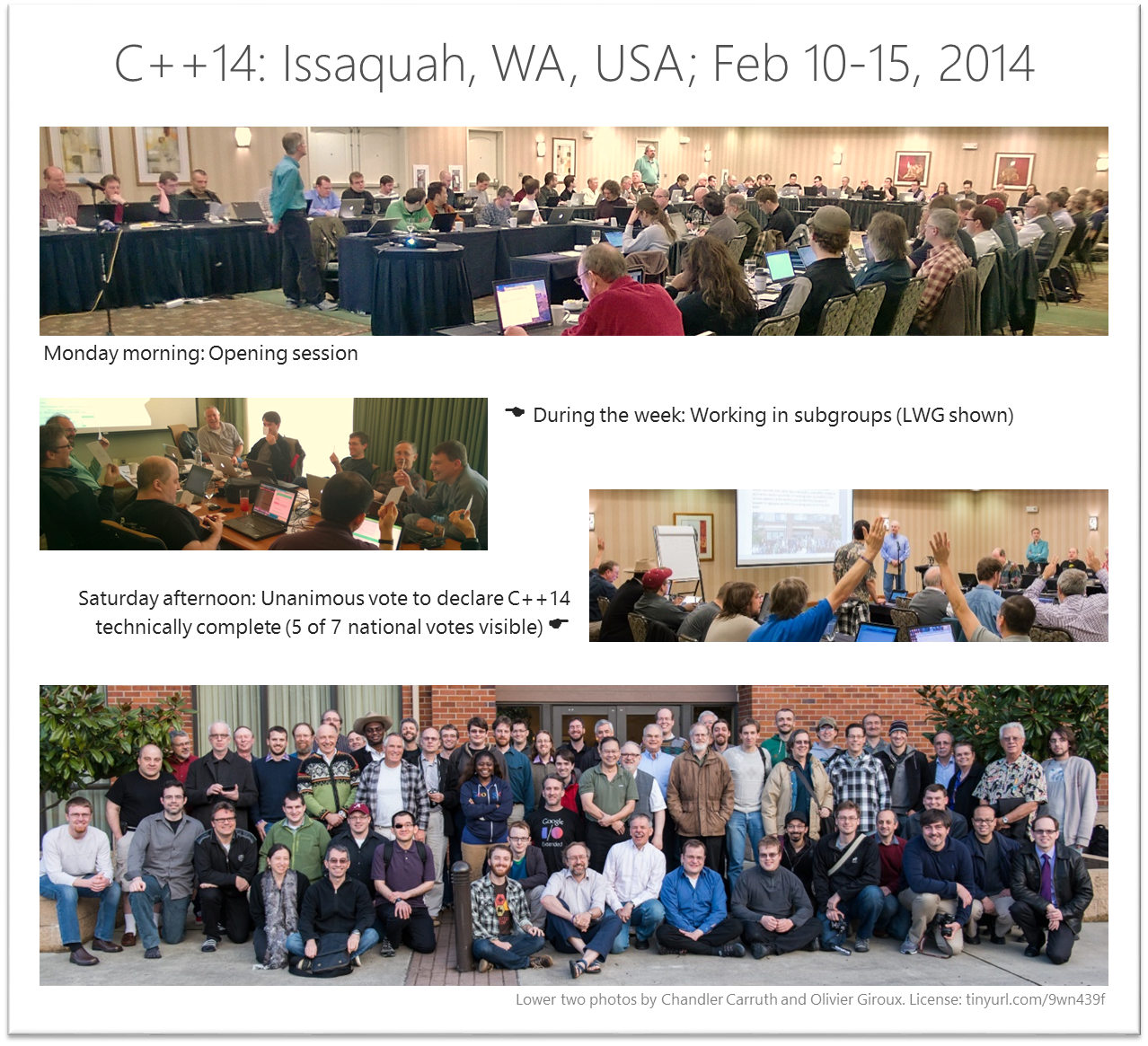 C++98
(major)
C++03
(TC, bug fixes only)
C++11
(major)
C++14
(minor)
C++17
(major)
You arehere
98
99
00
01
02
03
04
05
06
07
08
09
10
11
12
13
14
15
16
17
18
File System TS
Lib Fundamentals TS
+ more (modules, …)
Library TR (aka TS)
  Performance TR
Networking TS
Tx Memory TS
Concepts TS
Concurrency TS
Array Exts. TS
Parallelism TS
VC++ Conformance Update
VC++ Nov 2013 CTP
VC++ Conformance Update
High confidence
VC++ CTP.next(upcoming)
VC++ Nov 2013 CTP
Med confidence
Agenda
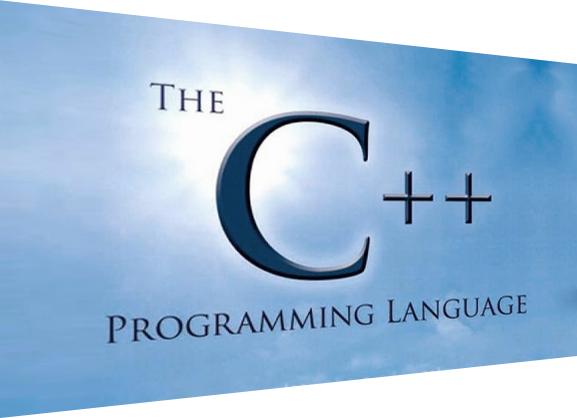 Updates: ISO C++, VC++ roadmap
Modern C++: What you need to know
What you need to know next
FAQ #1: When should I use C++?FAQ #2: What should I know about C++ if I’m a {Java|C#|Javascript|Python|…} dev?
“Use C++ for …”
… cross-platform portability and compatibility
Share model code across mobile and client platforms (native UI per platform)
Access rich portable C++ libraries

… high performance and full control
Memory layout control: Essential for high performance
Determinism control: Prompt cleanup/release
+ next point…
… full access to hardware and OS resources
Graphics: DirectX, OpenGL
Vector Units: Vectorization and /Qvec
GPU for computation (GPGPU): C++ AMP & upcoming Parallelism TS
A
B
C++
Some highlights:
Value types by default
Determinism by default
Contiguous by default
Modern C++ is not C++98: Clean + safeBut modern C++ is still C++: Flexible + fast
What’s different: At a glance
Then: C++98 code
circle* p = new circle( 42 );
vector<shape*> v = load_shapes();
for( vector<shape*>::iterator i = v.begin(); i != v.end(); ++i ) {    if( *i && **i == *p )        cout << **i << “ is a match\n”;}
// … later, possibly elsewhere …
for( vector<shape*>::iterator i = v.begin();        i != v.end(); ++i ) {    delete *i;}
delete p;
What’s different: At a glance
T*  shared_ptr<T>
new  make_unique or make_shared
auto type deduction
Then: C++98 code
Now: Modern C++
circle* p = new circle( 42 );
vector<shape*> v = load_shapes();
for( vector<shape*>::iterator i = v.begin(); i != v.end(); ++i ) {    if( *i && **i == *p )        cout << **i << “ is a match\n”;}
// … later, possibly elsewhere …
for( vector<shape*>::iterator i = v.begin();        i != v.end(); ++i ) {    delete *i;}
delete p;
auto p = make_shared<circle>( 42 );
auto v = load_shapes();
for( auto& s : v ) {    if( s && *s == *p )        cout << *s << “ is a match\n”;}
range-for
not exception-safe
missing try/catch, __try/__finally
no need for “delete” – automatic lifetime management
exception-safe
Example: Compute arithmetic mean of numbers
Python
C++14 + concepts
using a concept (note: not yet VC++)
def mean(seq):
    n = 0.0
    for x in seq:
        n += x
    return n / len(seq)
auto mean(const Sequence& seq) {
    auto n = 0.0;
    for (auto x : seq)
        n += x;
    return n / seq.size();
}
automatic return type deduction
Types: Can express all, value types are the default
Types: Can express all, value types are the default
Types: Can express all, value types are the default
Types: Can express all, value types are the default
Value types & move efficiency
Matrix operator+(    const Matrix&,    const Matrix&);
m4 = m1+m2+m3;
set<widget> load_huge_data() {    set<widget> ret;    // … load data and populate ret …    return ret;}
widgets = load_huge_data();
efficient, no deep copies
efficient, no deep copy
clean semantics of value types
+
efficiency of reference types
If you must pick one: The most important C++ feature?
}
Said by many, but quoting Roger Orr
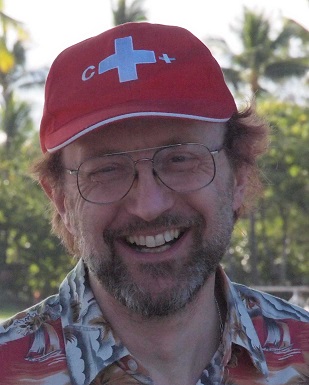 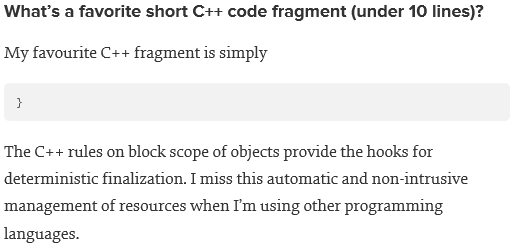 if (auto x = …) {     … }
int do_work() {     auto x = …; }
class widget {     gadget g;};
Default Lifetime: Scoped = Efficient + Exception Safe
void f() {    widget w;    :::
    w.draw();
    :::
}
class widget {
private:    gadget g;
public:    void draw();};
lifetime automatically tied to enclosing scope
constructs w, including the w.g gadget member
“all types are IDisposable”
lifetime automatically tied to enclosing object
no leak, exception safe
automatic destruction and deallocation for w and w.g
automatic propagation, as if “widget.dispose() { g.dispose(); }”
automatic exception safety, as if “finally { w.g.dispose(); w.dispose(); }”
Destructors: Deterministic cleanup
C++ has always had Dispose built in as a first-class feature, integrated throughout the language
All types have Dispose (aka MyType::~MyType()) – automatically generated by default, including chaining
Object lifetimes are scoped by default:
to functions (implicit “finally”/”using”)
to other objects (automatic Dispose chaining)
Default: Code is efficient and deterministic by construction
1. Allocate in a scope (stack, or object)
Declarative
Deterministic
Safe by construction

{
    widget a;
    gadget b;
    vector<int> c;
    :::
}
c
b
a
2. Allocate on heap with make_{unique|shared}
vs. “GC everything”
Still declarative
Still deterministic
Still safe by construction

The smart pointers themselves are objects that are owned in some scope
“Everything is owned by someone”
Real arrays
“If you’re serious about performance, you’ll love arrays”
Not just Lists and ArrayLists

Disclaimer/context: Of course, don’t forget your other data structures!
Trees, graphs, hash tables – all cool where appropriate
Especially when not visiting all elements of a collection
BUT: Contiguous arrays are just as important, and often missed – if you are visiting many objects, you seriously want to visit them in adjacent address order
heap
stack
heap
c
ptr
a
ptr
ptr
b
arr
A
heap
heap
stack
stack
heap
c
ptr
a
c
ptr
b
ptr
a
b
arr
arr
B
A
heap
stack
heap
stack
stack
heap
c
ptr
a
c
ptr
b
c
ptr
a
b
b
a
arr
arr
C
B
A
Real arrays (Reprise)
“If you’re serious about performance, you’ll love arrays”
Not just Lists and ArrayLists

In C# in particular, there are tricks possible:
Use pointers to structs in unsafe code
Allocate structs in generic wrapper objects
But they are tricks that work against the language and runtime, so they come at significant cost
Sample Machine: Samsung tablet, 32K L1D$, 4M L2$
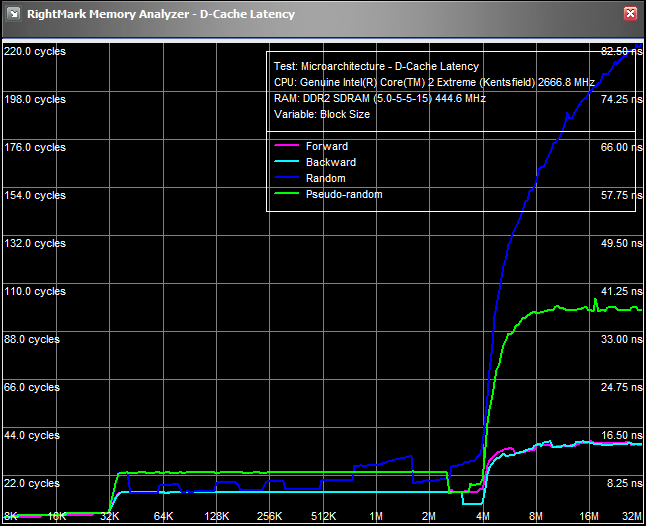 Access patterns matter
Linear = not bad
Random = awful
Arrays (real arrays)
Smaller = further left, faster
Often on lower curves = faster
Node-based pointer-chasing data structures
Bigger = further right, slower
On higher curves = slower
array, vector
list, tree, graph, …
You can see it trying to prefetch, scrambling madly to stay ahead and keep the pipeline full…!
How much would you pay for a CPU with ∞ MB of cache?You have one in your pocketif you know how to use it.
Example: Game performance
Why “real arrays” matter
Example drawn from “Data Locality” by Bob Nystrom
http://gameprogrammingpatterns.com/data-locality.html
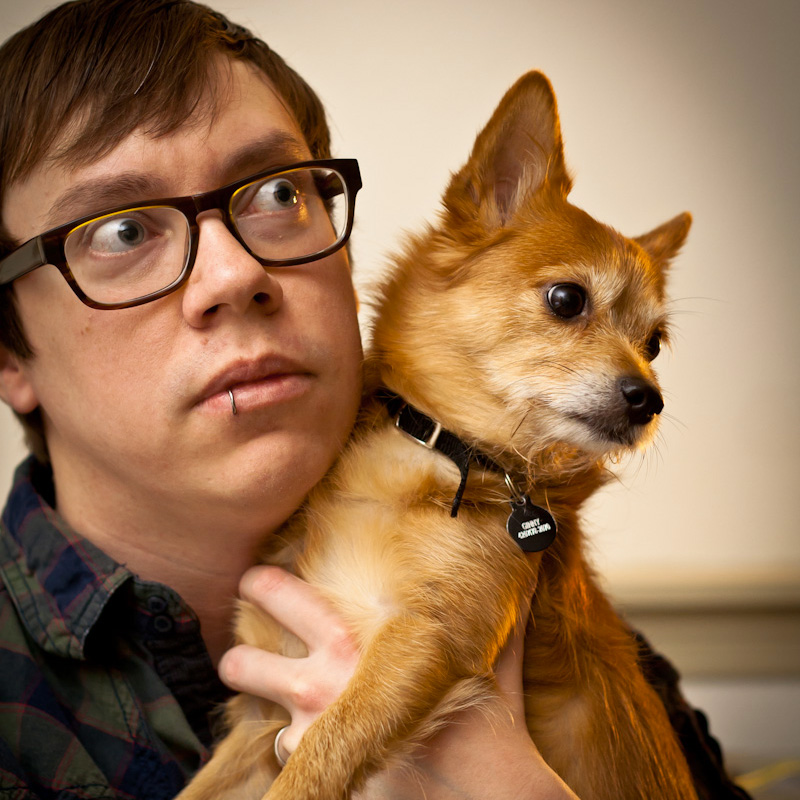 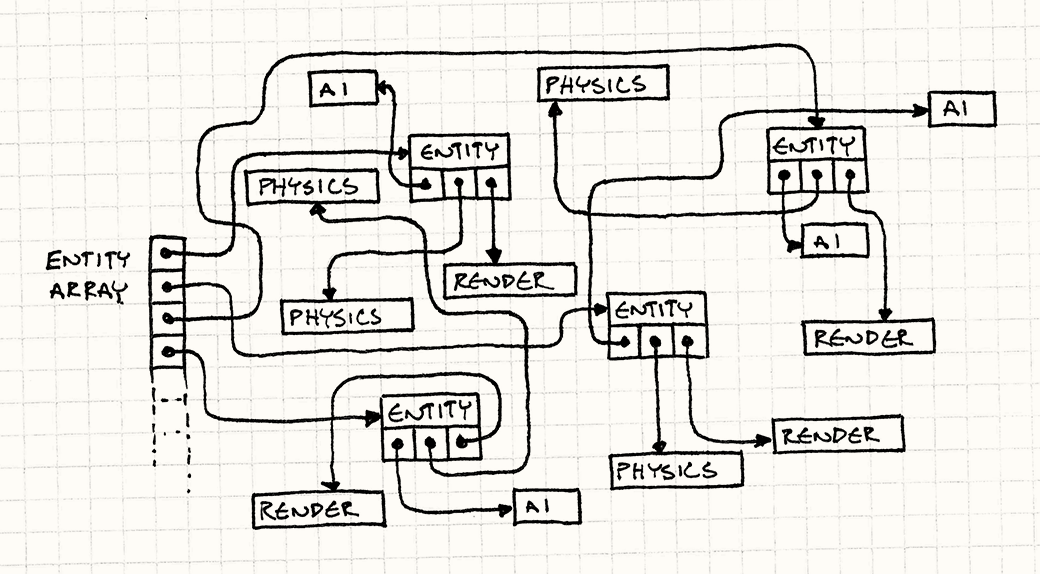 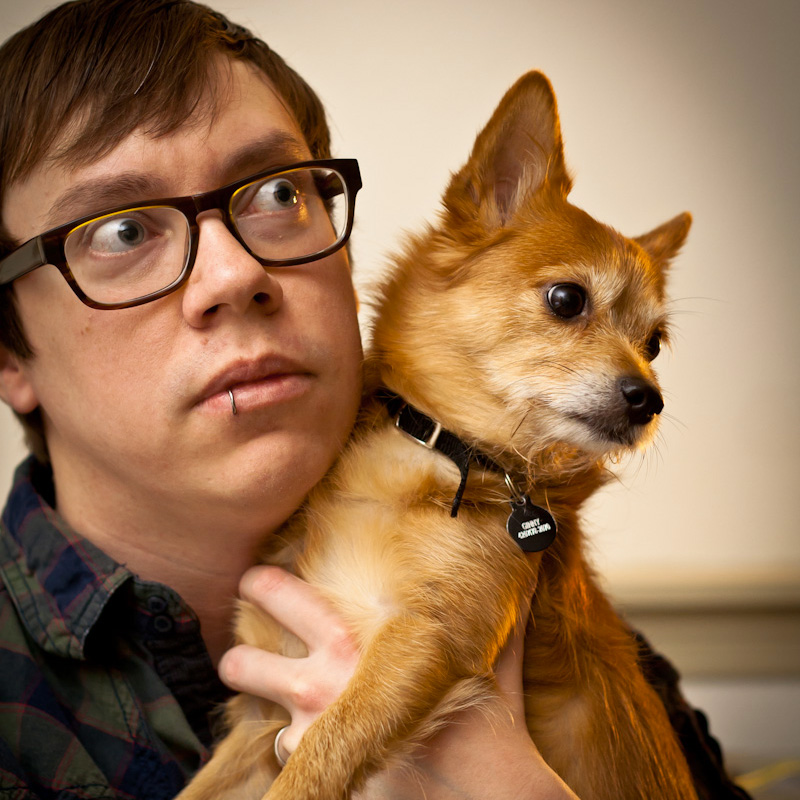 Bob Nystrom:
“
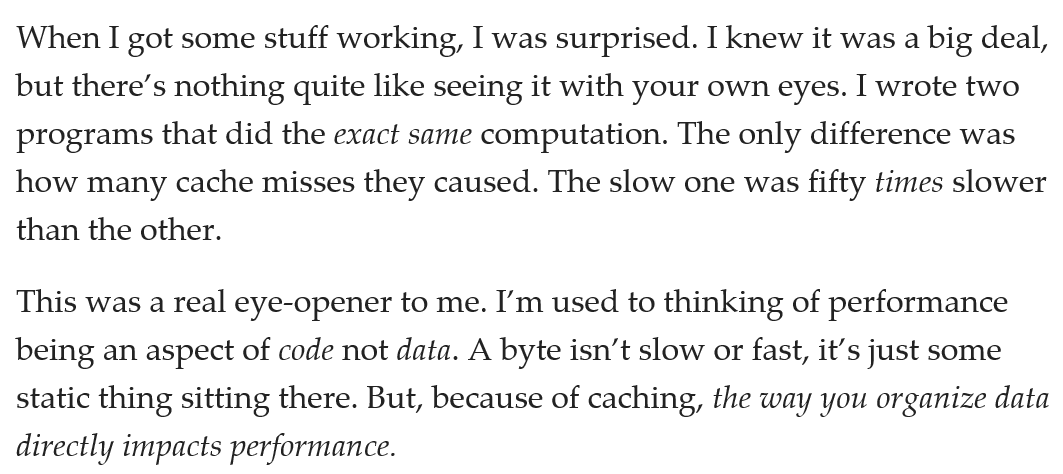 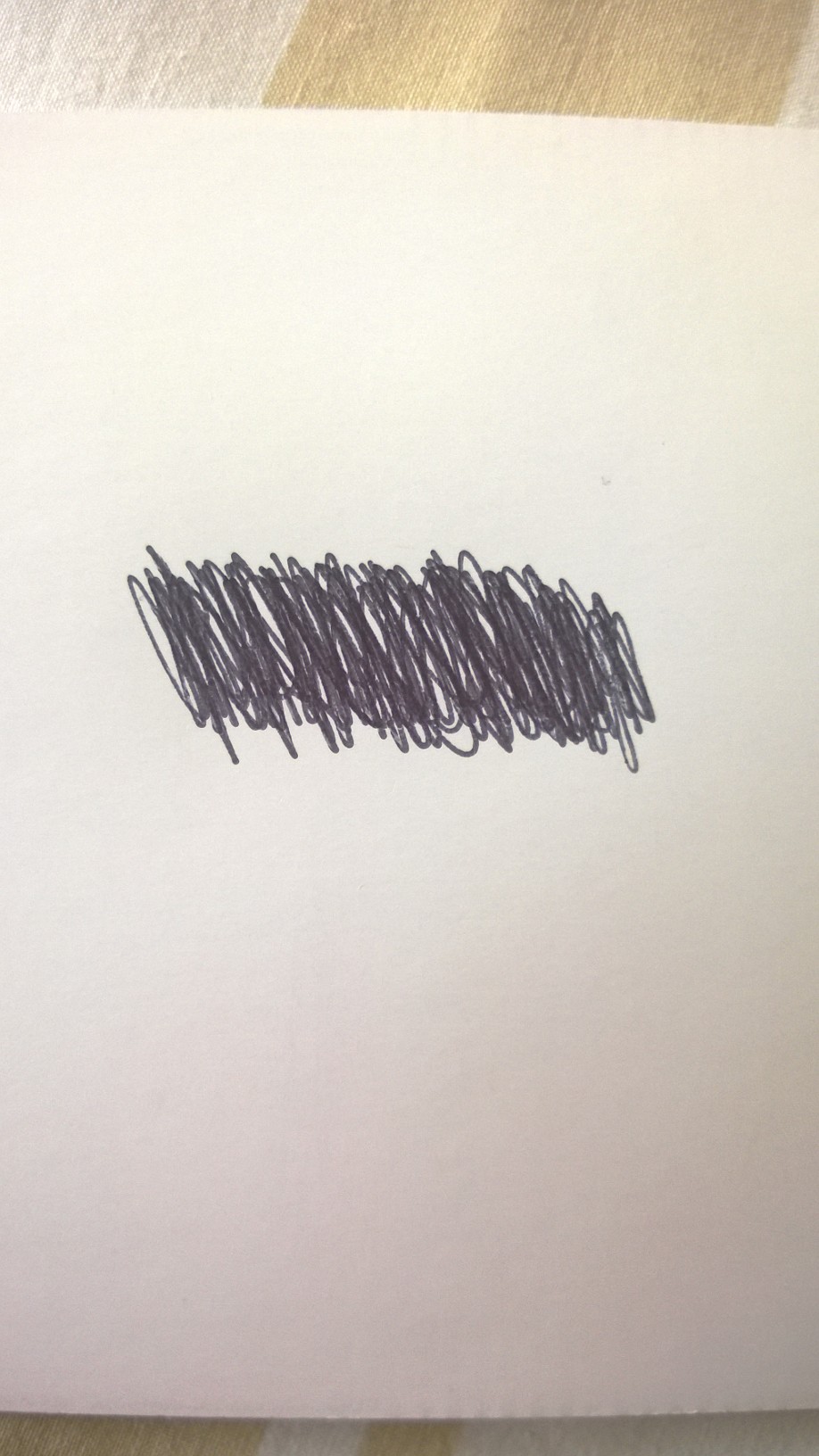 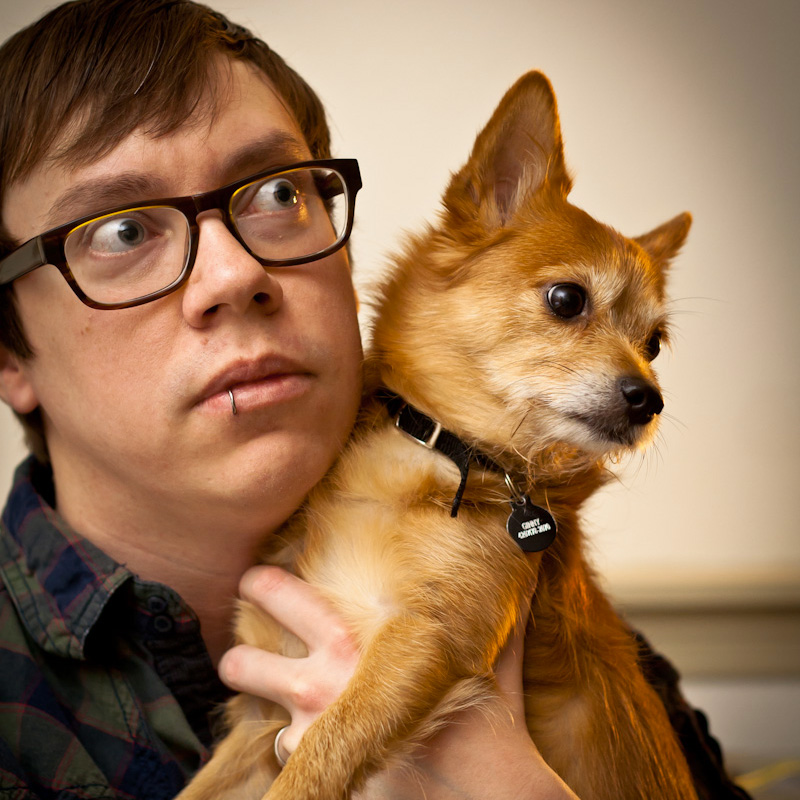 What’s different?
Original code
class GameEntity {    AIComponent* ai_;    PhysicsComponent* physics_;    RenderComponent* render_;
    :::};
vector<GameEntity> entities;

for(auto& e : entities) { e->ai()->update(); }
for(auto& e : entities) { e->physics()->update(); }
for(auto& e : entities) { e->render()->update(); }
::: // other game loop machinery
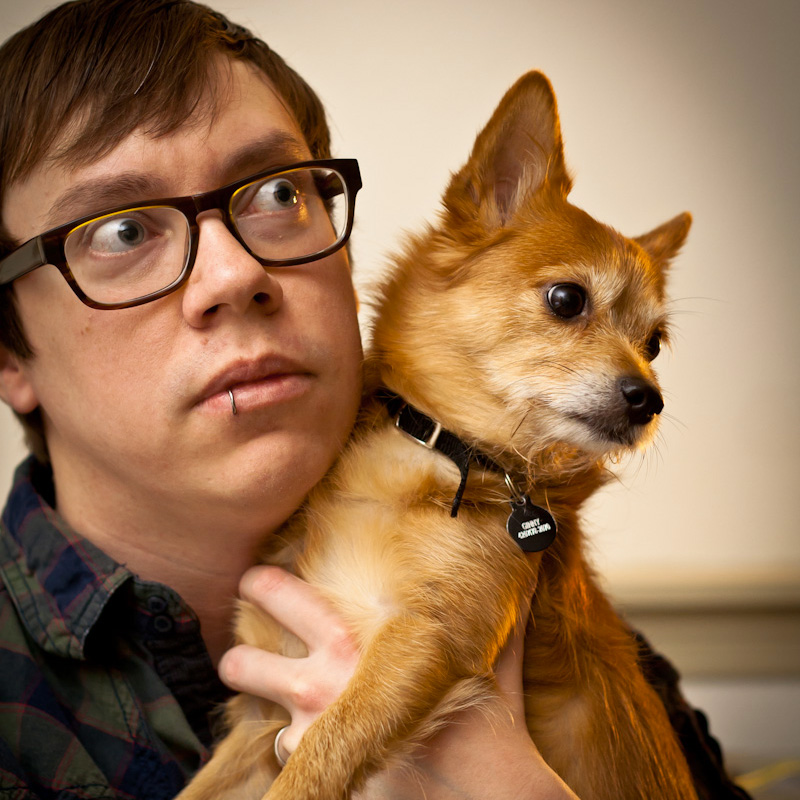 What’s different?
Original code
Fifty times faster
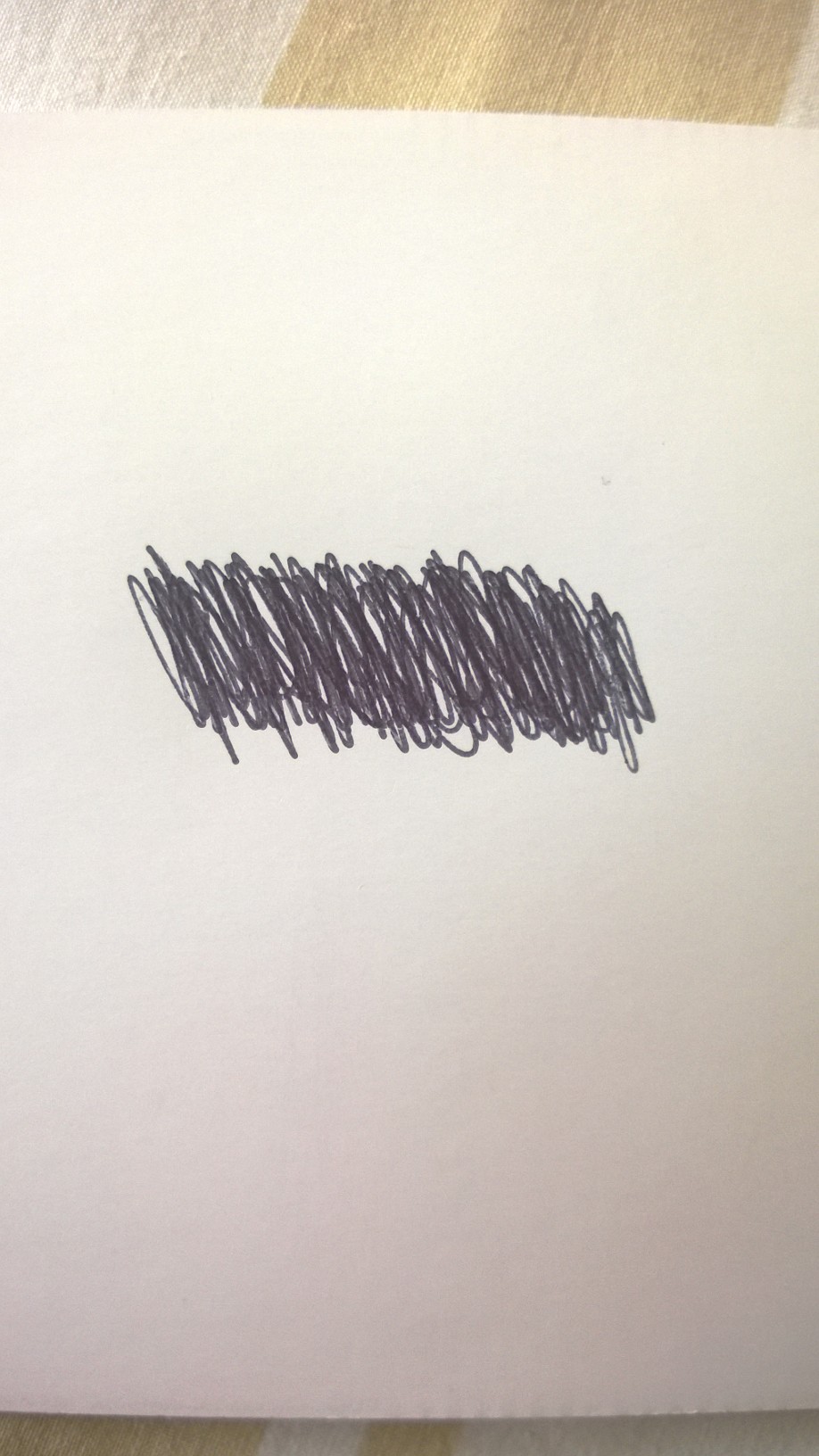 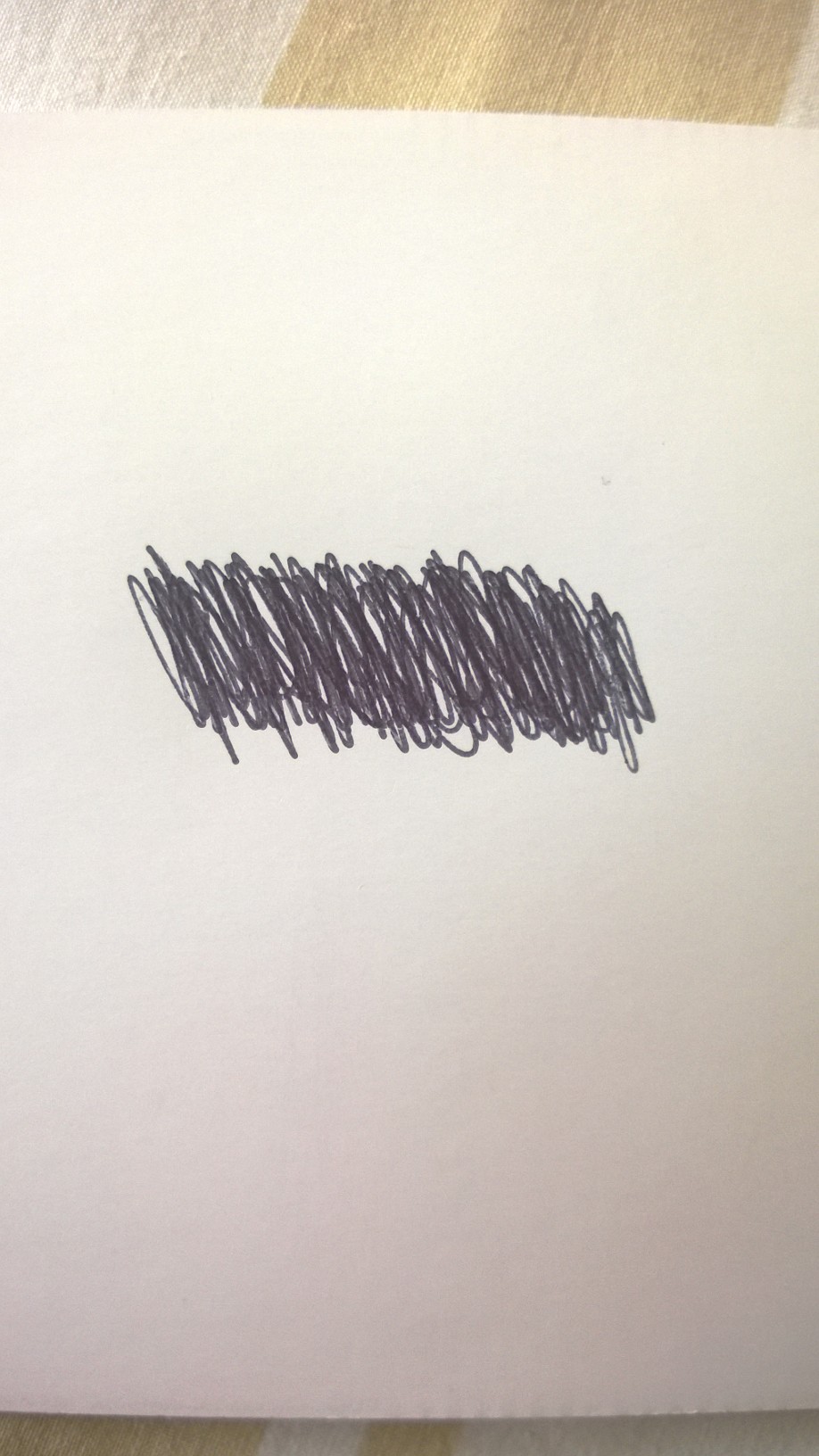 Note: GameEntity is undisturbed
class GameEntity {    AIComponent* ai_;    PhysicsComponent* physics_;    RenderComponent* render_;
    :::};
vector<GameEntity> entities;

for(auto& e : entities) { e->ai()->update(); }
for(auto& e : entities) { e->physics()->update(); }
for(auto& e : entities) { e->render()->update(); }
::: // other game loop machinery
class GameEntity {    AIComponent* ai_;    PhysicsComponent* physics_;    RenderComponent* render_;
    :::};
vector<GameEntity> entities;vector<AIComponent> cai;vector<PhysicsComponent> cphysicsvector<RenderComponent> crender;
for(auto& e : cai) { e.update(); }
for(auto& e : cphysics) { e.update(); }
for(auto& e : crender) { e.update(); }
::: // other game loop machinery
Just storing the objects in a different order (!)
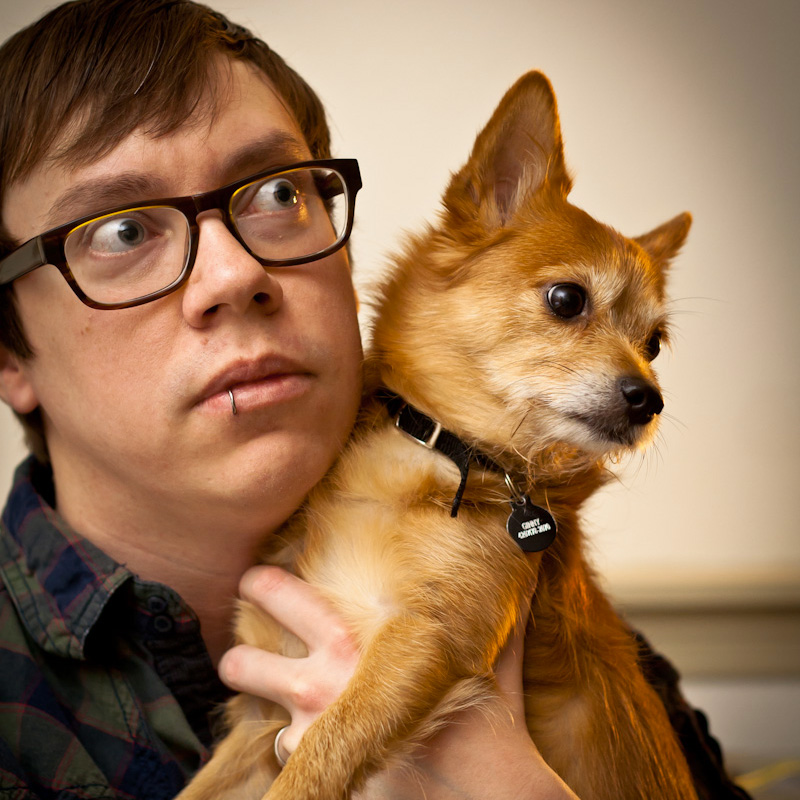 What’s different?
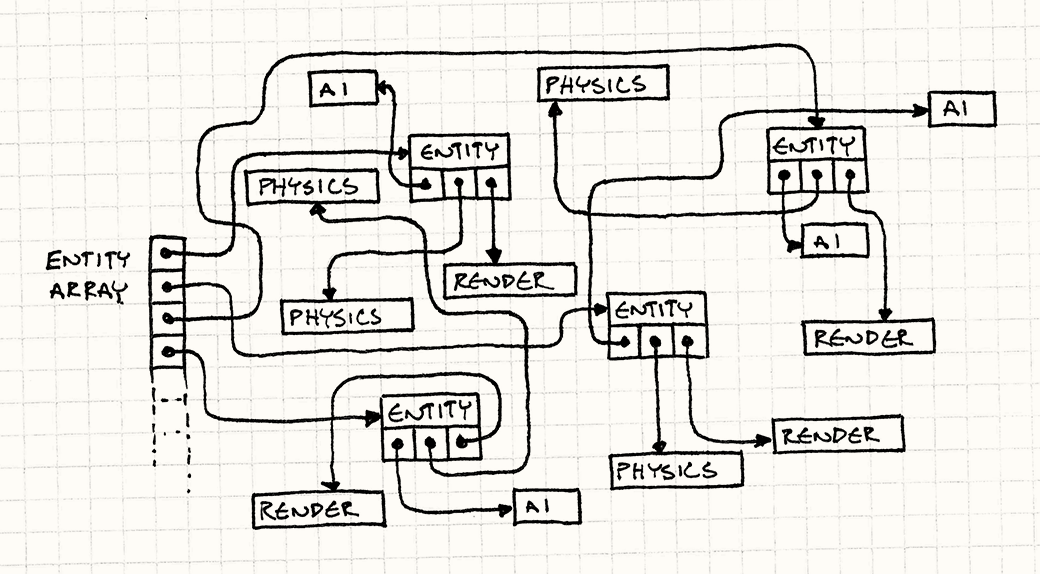 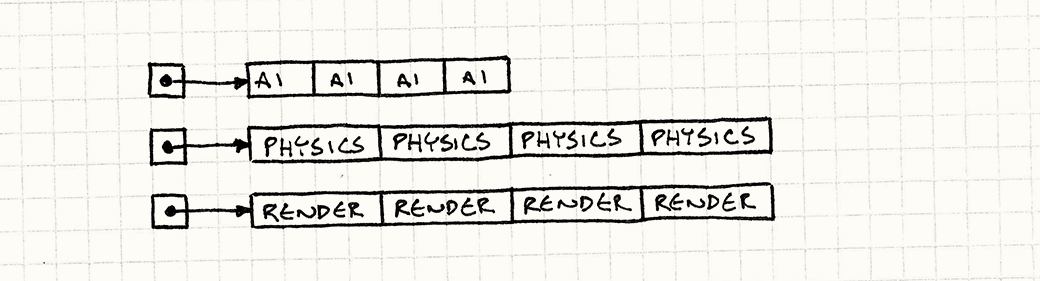 class GameEntity {    AIComponent* ai_;    PhysicsComponent* physics_;    RenderComponent* render_;
    :::};
vector<GameEntity> entities;

for(auto& e : entities) { e->ai()->update(); }
for(auto& e : entities) { e->physics()->update(); }
for(auto& e : entities) { e->render()->update(); }
::: // other game loop machinery
class GameEntity {    AIComponent* ai_;    PhysicsComponent* physics_;    RenderComponent* render_;
    :::};
vector<GameEntity> entities;vector<AIComponent> cai;vector<PhysicsComponent> cphysicsvector<RenderComponent> crender;
for(auto& e : cai) { e.update(); }
for(auto& e : cphysics) { e.update(); }
for(auto& e : crender) { e.update(); }
::: // other game loop machinery
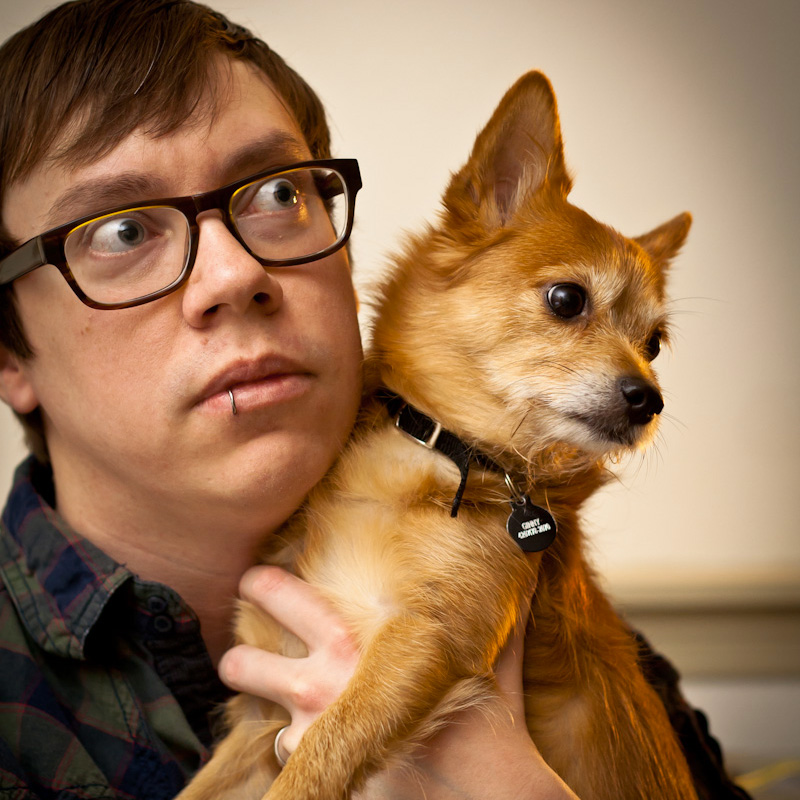 Bob Nystrom:
“
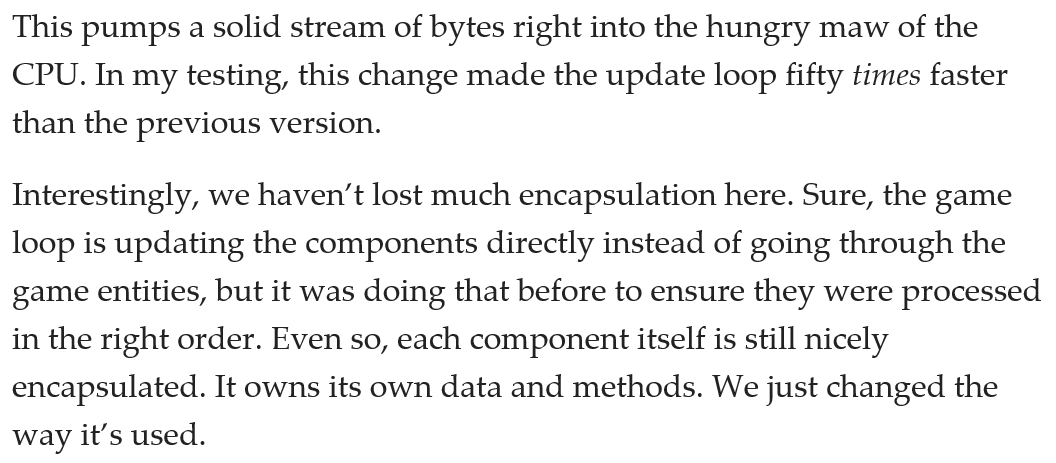 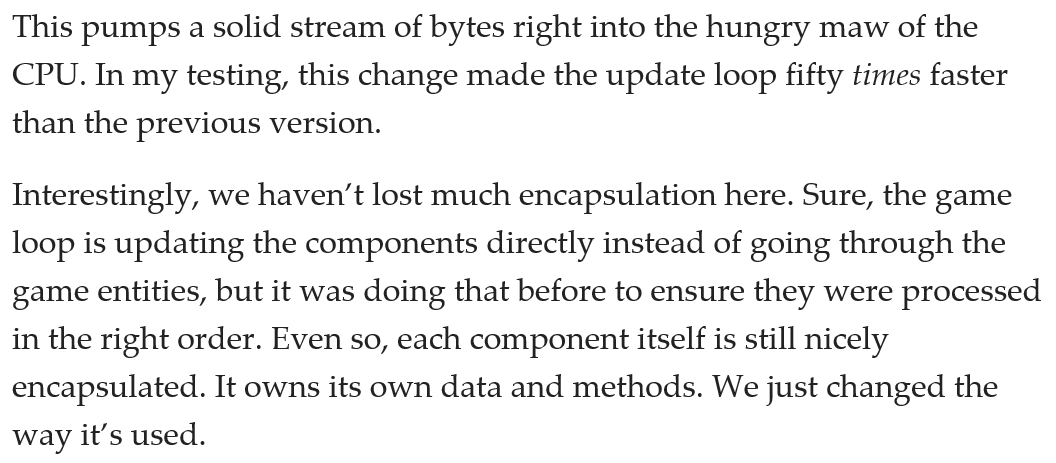 Example: Array vs. linked list for mid insert/delete
Free store info
Doing the Element Shuffle, a new dance craze sweeping the nation
“Why “real arrays” can surprise you
Original benchmark from Jon Bentley (Programming Pearls). Slides and measurements from Bjarne Stroustrup (GoingNative 2013 & “Make Simple Things Simple”)
data
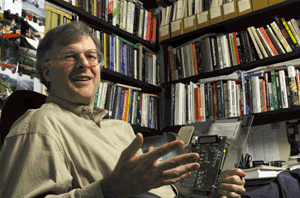 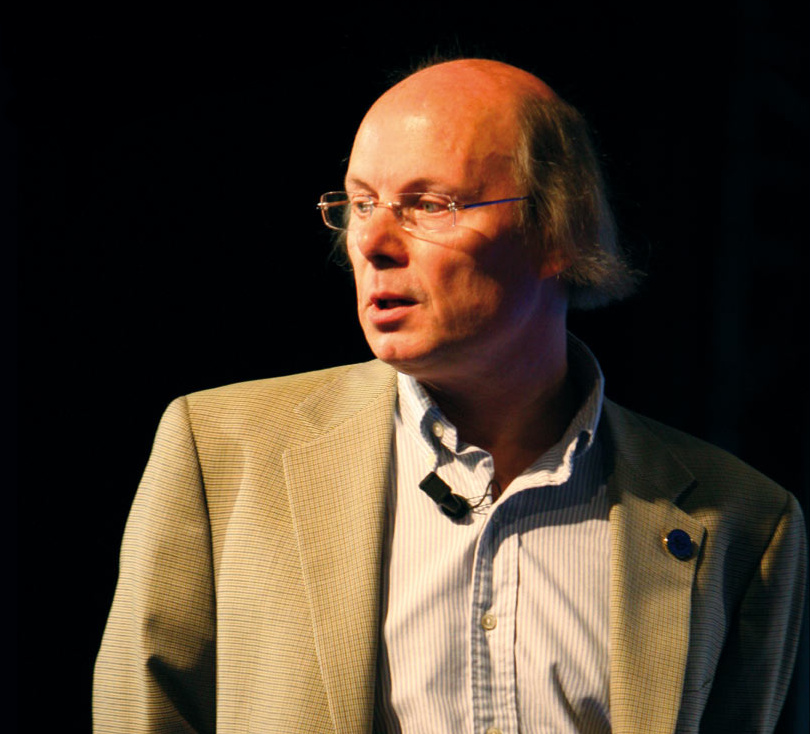 Array vs. linked list for mid insert/delete
Generate N random integers and insert them into a sequence so that each is inserted in its proper position in the numerical order.  5 1 4 2 gives:
5
1 5
1 4 5
1 2 4 5
Remove elements one at a time by picking a random position in the sequence and removing the element there. Positions 1 2 0 0 gives
1 2 4 5
1 4 5
1 4
4
The sequence grows incrementally
For which N is it better to use a linked list than an array?
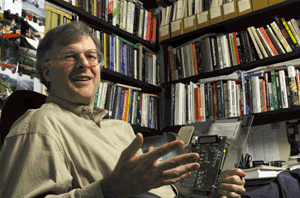 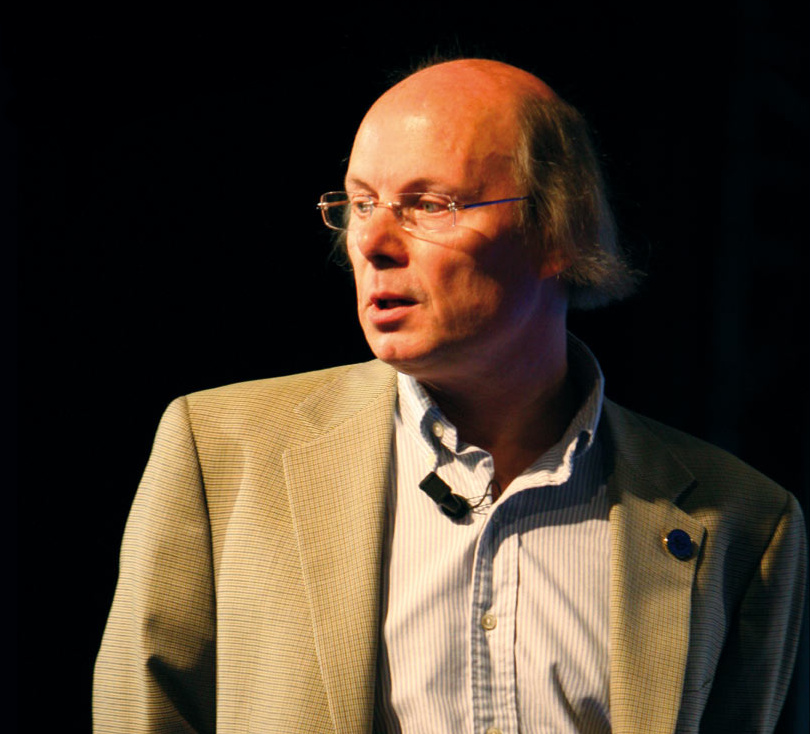 Array vs. linked list for mid insert/delete
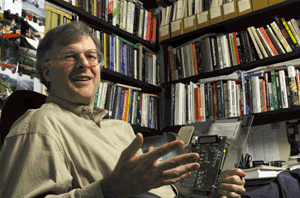 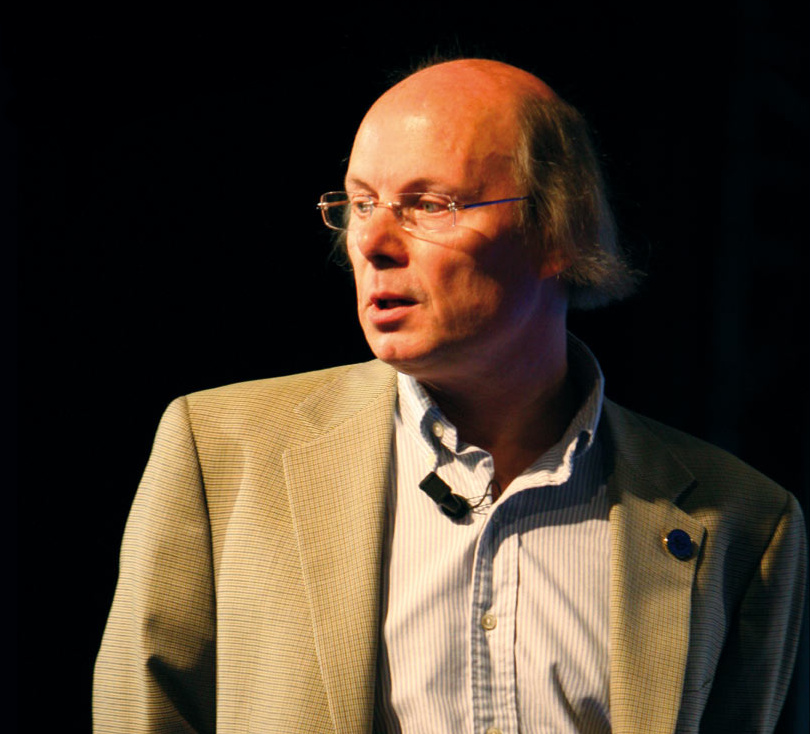 *100,000 elements
Vector beats list massively for insertion and deletion
For small elements and relatively small numbers (up to 500,000 on my machine)
Your mileage will vary
Array vs. linked list for mid insert/delete
Free store info
Space: The amount of memory used differs dramatically
List uses 4+ words per element
Vector uses 1 word per element
Allocation: An unoptimized list does more allocations
One per element
Can be eliminated by pre-allocation
Access order: Memory access is relatively slow
Unpredictable memory access gives many more cache misses
Find the insertion and deletion points
Linear search
Use a map?
But then we could use binary search and indexed access for a vector
Also: this misses the point. Don’t just optimize for the exercise
data
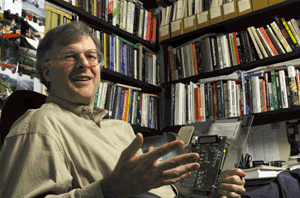 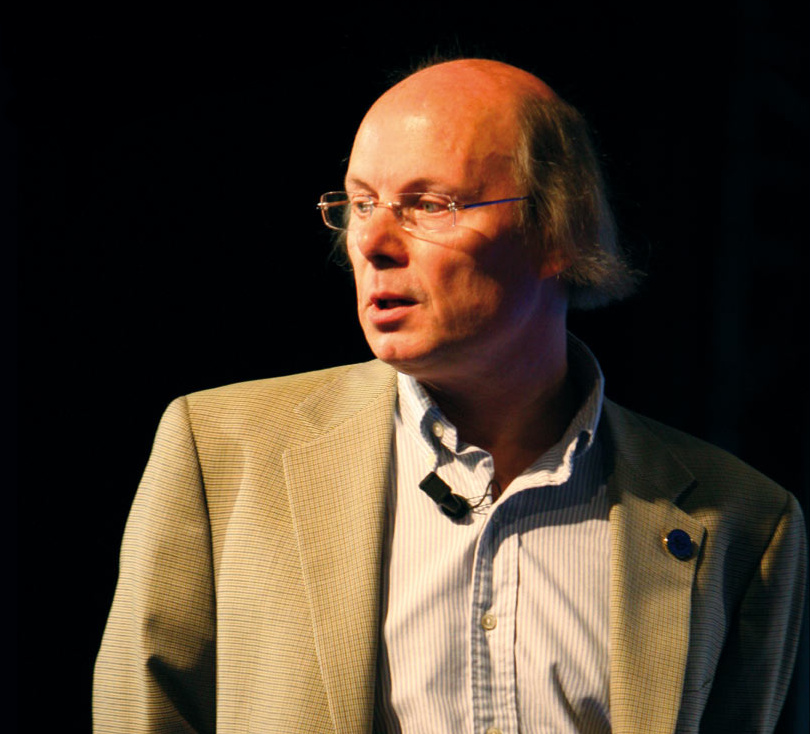 This completely dominates
Array vs. linked list… vs. map
Implications:
Don’t store data unnecessarily.
Keep data compact.
Access memory in a predictable manner.
Measure!
Your intuition is not reliable
Complexity theory is only a very rough guide
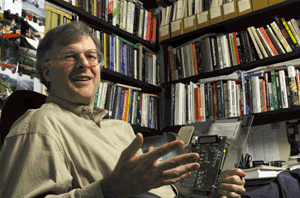 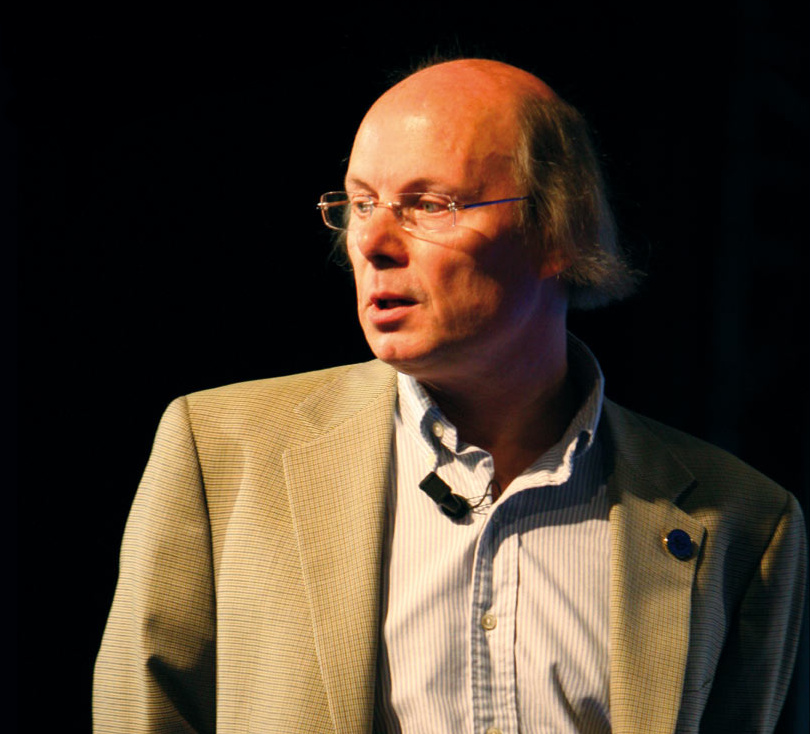 What collection types do I use?
By default, use vector<T>
Contiguous by default
Dynamically resizes to fit
If you want to avoid using the heap entirely and don’t need to change the number of elements, consider std::array
For dictionary lookup, use:
map<Key,Value> (tree-based)
unordered_map<Key,Value> (hash-based)
But: What about heterogeneous containers?
Same memory layout as C#/etc. node-based collections





(Because you can)
Typical answer is:	container< smart_ptr<base> >
Owning: Prefer unique_ptr, shared_ptr
vector< unique_ptr<shape> > shapes;
Non-owning: *
vector< shape* > shapes;

Pro tip: Consider splitting into homogeneous containers for speedup in perf-sensitive code
Loops & algorithms
for/while/do  std:: algorithms [&] lambda functions
Then
Now
for( auto i = v.begin(); i != v.end(); ++i ) {    :::    :::    :::}

auto i = v.begin();for( ; i != v.end(); ++i ) {    if (*i > x && *i < y) break;}
for_each( begin(v), end(v), []( string& s ) {    :::    :::    :::} );

auto i = find_if( begin(v), end(v),                       [](int i) { return i > x && i < y; }  );
for_each to visit each element
arbitrary length lambda bodies, just put the loop body inside the lambda
find_if to find a match
Speaking of STL… Parallel STL
A convergence of PPL, TBB, AMP, CUDA, Thrust

Implementations underway by Microsoft, Nvidia, …
In progress: Parallel STL TS
Example: Word count
string s = ... ;
int num_words =
    inner_product( vec, 	// in parallel (incl. vector lanes)
	begin(s), end(s)-1, begin(s)+1,	// for every pair of chars
	0, plus<>(),	// start at 0 and add 1
	[](char left, char right) { return isspace(left) && !isspace(right); }    );		// every time we start a word
if( !isspace(s[0]) ) ++num_words;
Microsoft prototype coming next week: https://parallelstl.codeplex.com
Includes all parallel algorithms & std::par. Future release will add std::vec.
Agenda
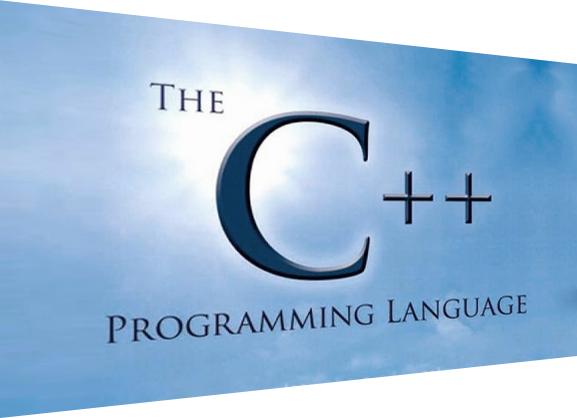 Updates: ISO C++ VC++ roadmap
Modern C++: What you need to know
What you need to know next
“One C++”
2014-15: Multiple C++14 complete implementations

My personal estimates, not official:
Clang: Releasing every 6-7 months (Jun/Dec), likely to make “14 in 14.”
GCC: Releasing every spring, 4.9 may not get all the way (?), but if not then the next one seems likely to make “14 in just-past-14.”
VC++: Moving fast now, ETA for full conformance forthcoming (will keep you posted). Targeting whole “C++14 wave” incl. Concepts.
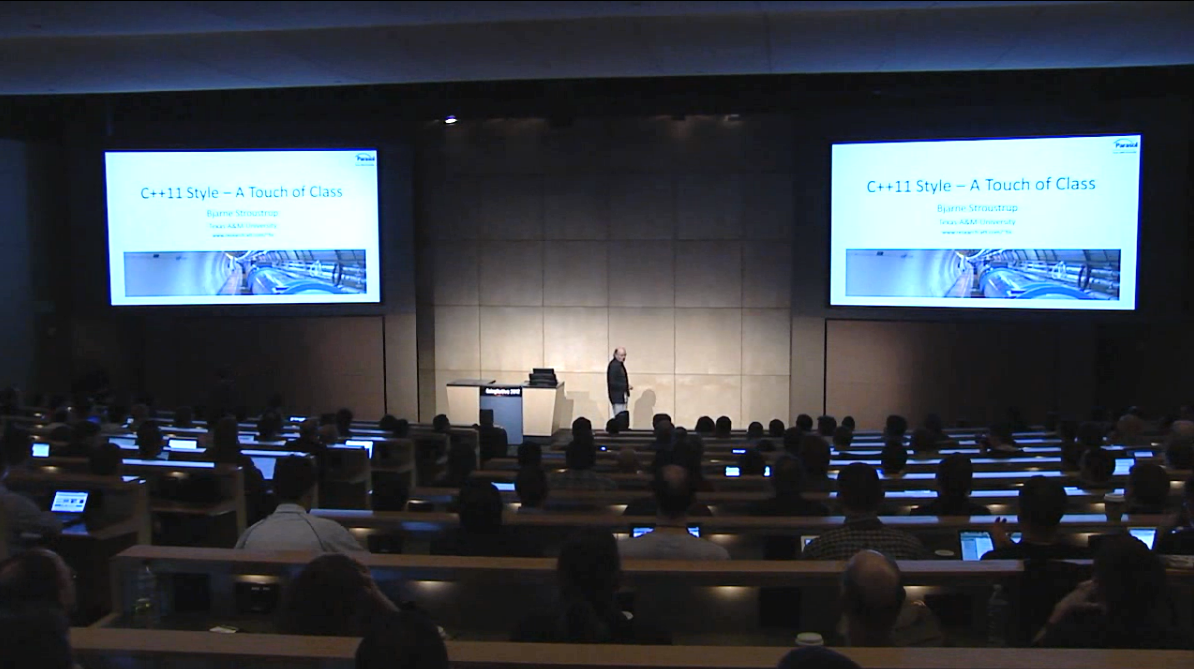 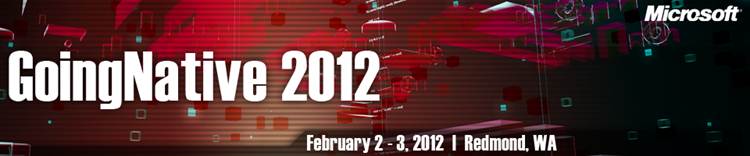 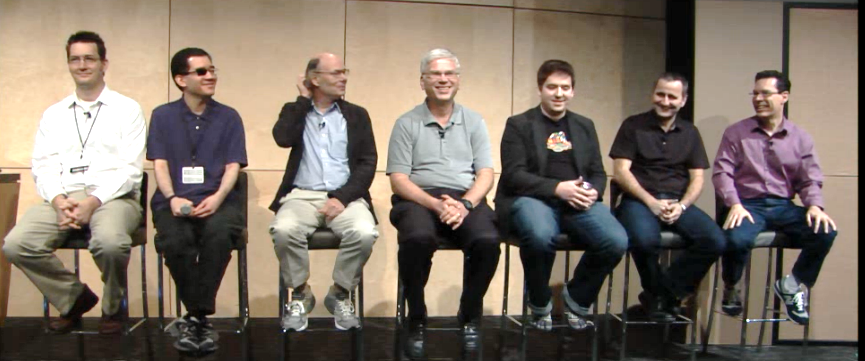 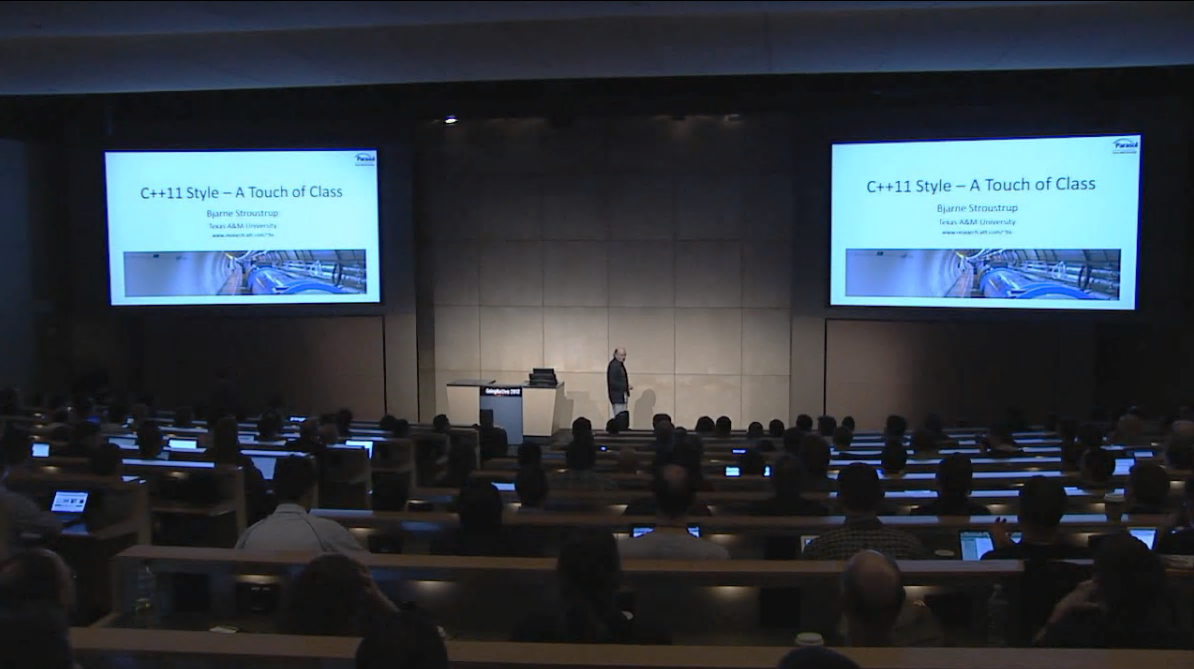 GoingNative 2012
C++’s biggest conference ever
Sold out, 18 countries, 23 states
Global live webcast: Over 20,000 viewers
Global on demand: Over 600,000 viewers
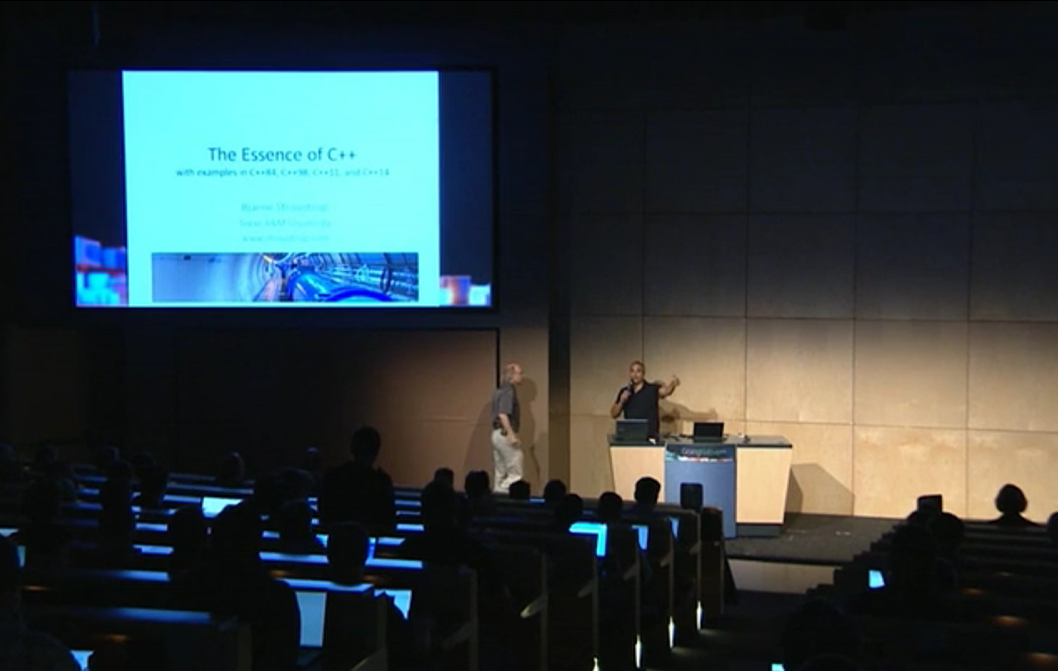 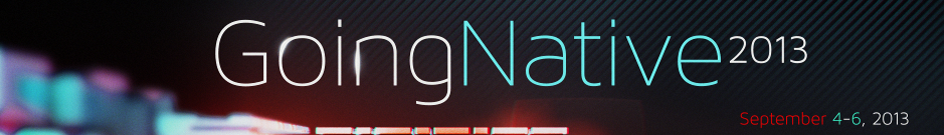 GoingNative 2013
And we did it again!
Sold out, 10 countries, 26 states
Global live webcast: Over 20,000 viewers
Global on demand: Over 1,000,000 viewers
?
GoingNative 2014
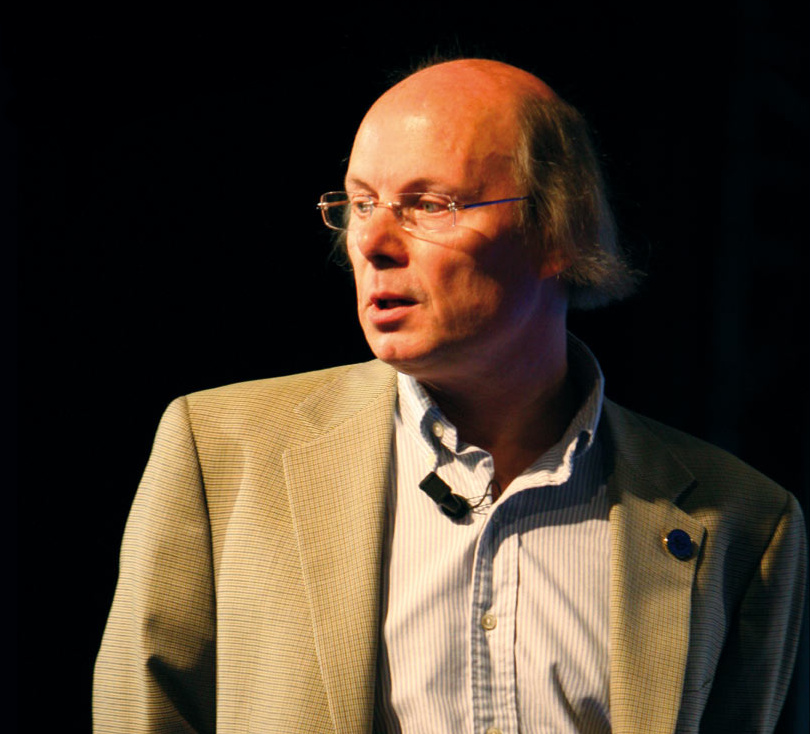 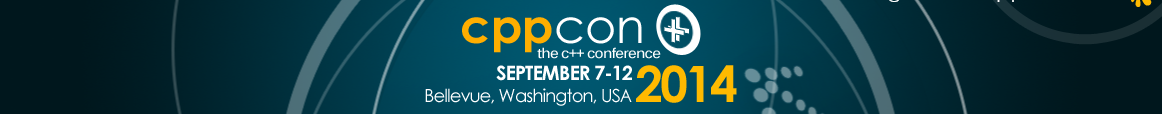 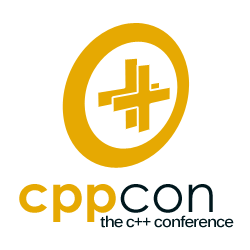 “GoingNative++” = larger & deeper
>10x content: 5 days x ~5 tracks x 5+ talks
CppCon 2014 estimate: 150+ full- and half-length talks
Invited talks/panels and domain experts
+ Lightning talks
+ Evening events and “unconference” time
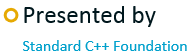 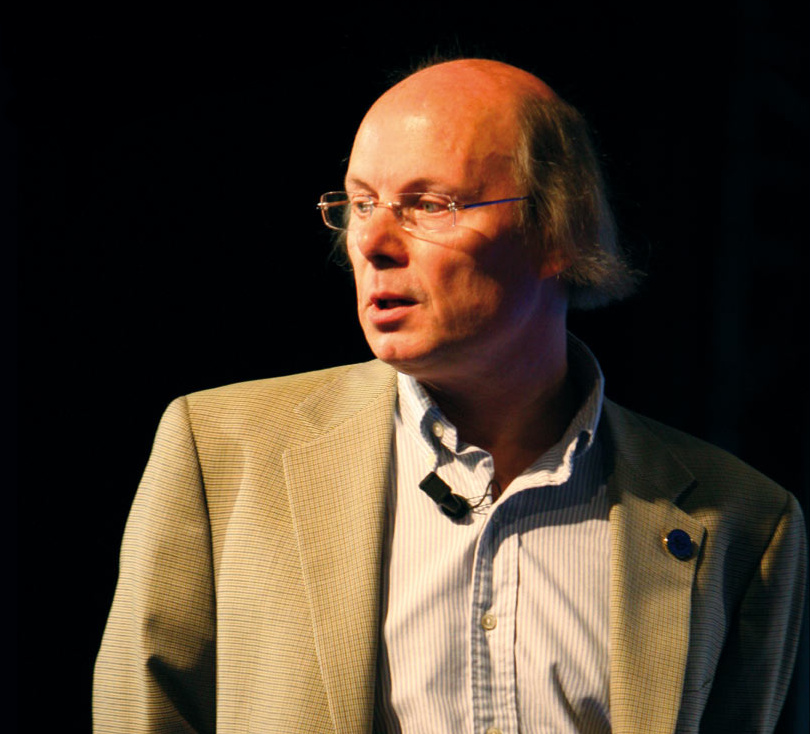 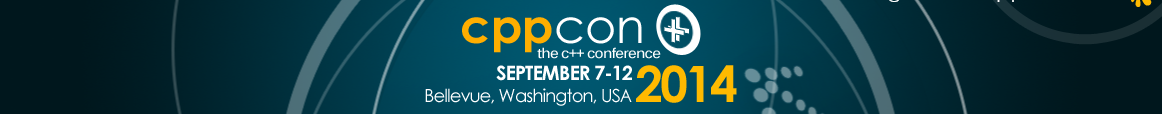 Call for Submissions open now:
libraries &frameworks
parallelism & multiprocessing
C++11 & C++14
functional programming
cppcon.org
concepts & generic programming
real-world app experience reports
high-perf & low-latency computing
tools &processes
industry-specific (mobile, embedded, game, trading, scientific, robotics, …)
& more …
Your Feedback is Important
Fill out an evaluation of this session and help shape future events. 
Scan the QR code to evaluate this session on your mobile device. 
You’ll also be entered into a daily prize drawing!
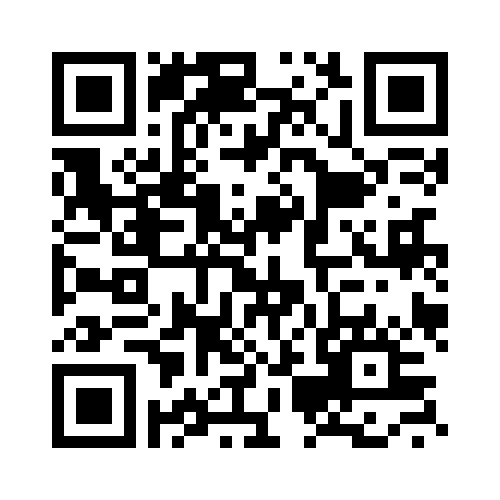 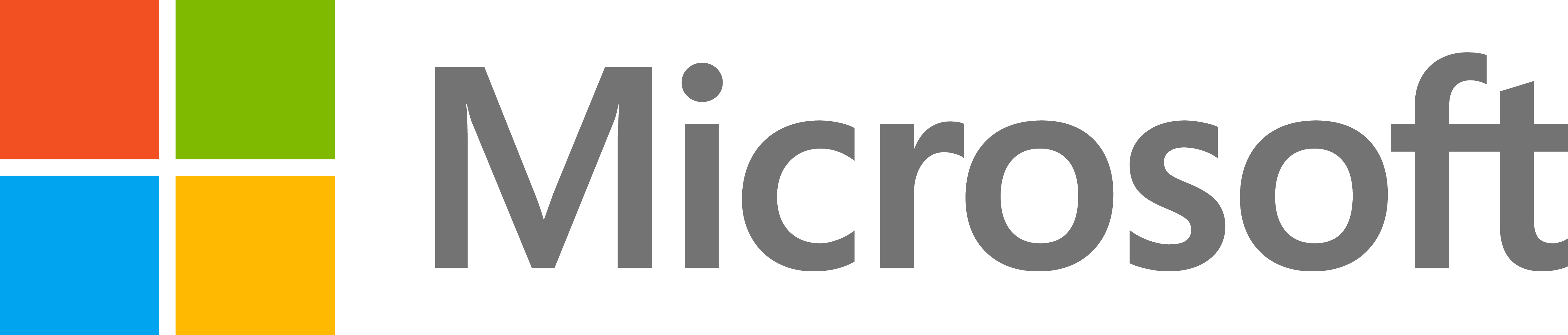 © 2014 Microsoft Corporation. All rights reserved. Microsoft, Windows, Windows Vista and other product names are or may be registered trademarks and/or trademarks in the U.S. and/or other countries.
The information herein is for informational purposes only and represents the current view of Microsoft Corporation as of the date of this presentation.  Because Microsoft must respond to changing market conditions, it should not be interpreted to be a commitment on the part of Microsoft, and Microsoft cannot guarantee the accuracy of any information provided after the date of this presentation.  MICROSOFT MAKES NO WARRANTIES, EXPRESS, IMPLIED OR STATUTORY, AS TO THE INFORMATION IN THIS PRESENTATION.